Figure 5. Back views of voltage maps (in µV) displayed between 90 and 140 ms (P1 component, left panel) and ...
Cereb Cortex, Volume 14, Issue 2, February 2004, Pages 132–142, https://doi.org/10.1093/cercor/bhg111
The content of this slide may be subject to copyright: please see the slide notes for details.
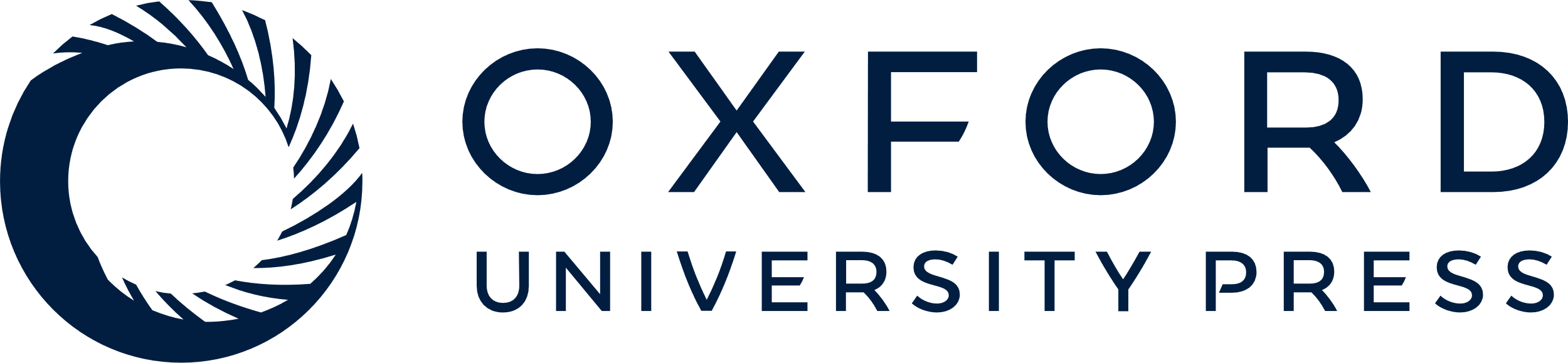 [Speaker Notes: Figure 5. Back views of voltage maps (in µV) displayed between 90 and 140 ms (P1 component, left panel) and between 146 and 200 ms (N170–N1 component, right panel) for all nine categories. Note the larger occipital positivity for upright and inverted faces compared to objects reflecting larger P1s. The delayed latency of the P1 for inverted faces compared to upright faces is also visible. On the right panel, parietal-occipital bilateral generators of negative amplitude (in red) representing N170 are clearly seen for upright and inverted faces only. The latency delay for inverted face N170 is visible, starting only at 156 ms. Note also that the activity corresponding to the objects’ N1 resembles that of P1 and shows zero or positive occipital activity, an argument in favor of the hypothesis that N1 differs from faces’ N170 and likely represents the return to baseline of the P1 component.


Unless provided in the caption above, the following copyright applies to the content of this slide:]